The Danger of a Single Story
Chimamanda Ngozi Adichie
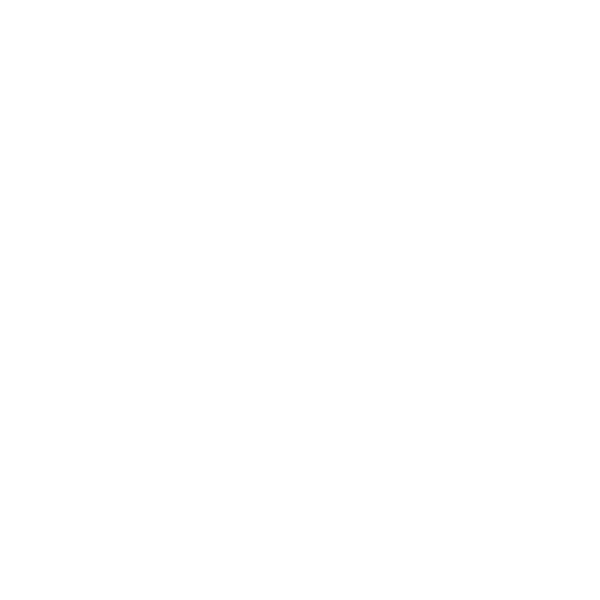 Narrator: Barbara Njau
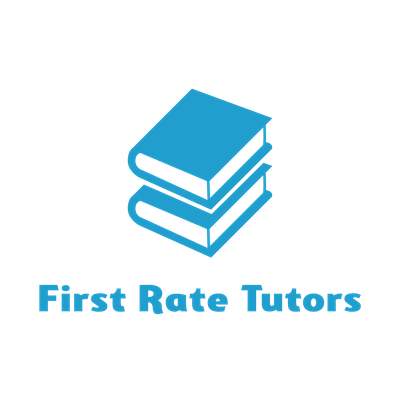 Adjective - places us 
in her confidence
Direct address
Simple sentence
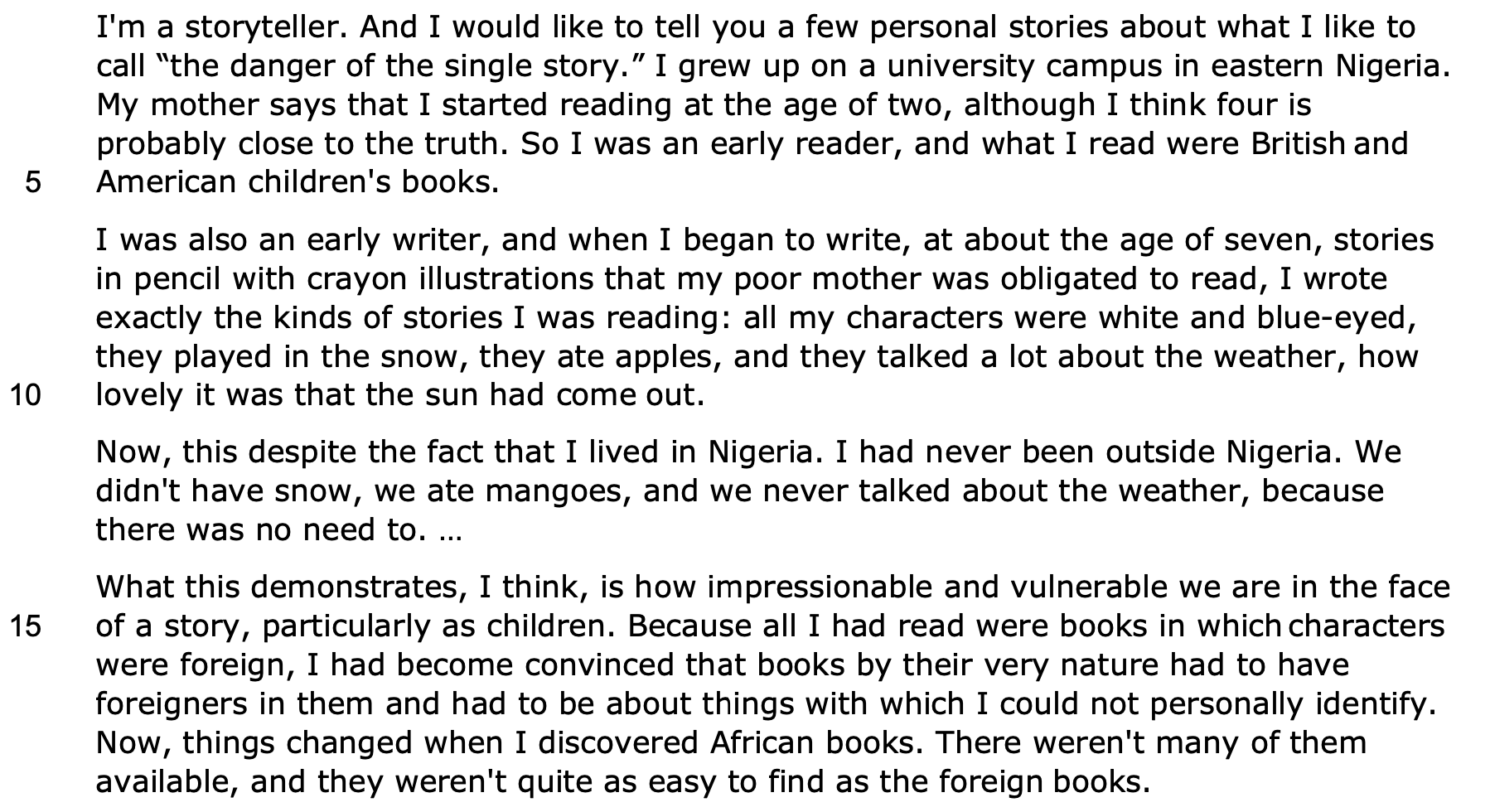 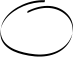 Declarative 
sentence
Sibilance
Proper noun 
shows she 
was very Westernised
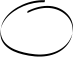 Intensifier - conversational tone
Repetition
Adjective - humour
Reference to 
European 
Western 
ideals
Humour - she lives in a hot country
Repetition
Adjectives - victimisation and 
the power of a story
Abstract 
noun
Volta
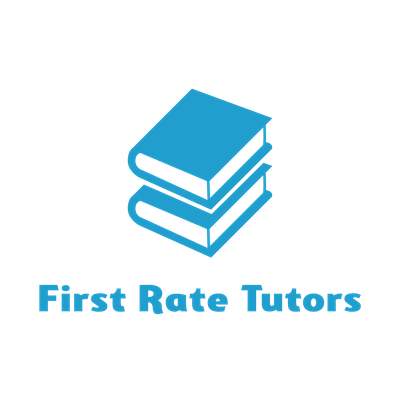 Conjunction
Proper nouns - famous African authors
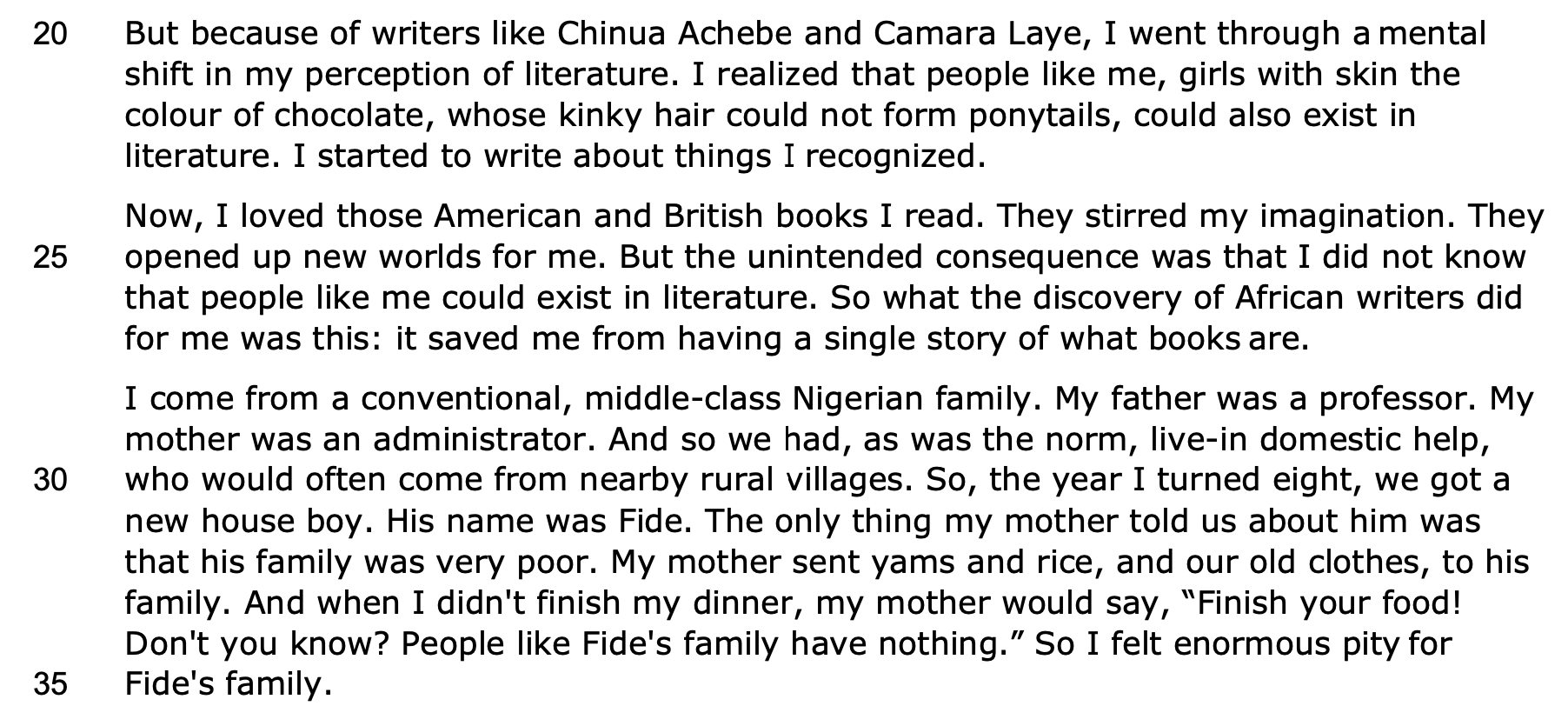 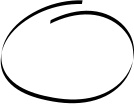 Alliteration
Pre-modifier
Personification
Declarative sentence - she is three-dimensional
Hyperbole
Hero connotations
Simple sentences
Common nouns - provincial
Focus on humanising him
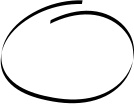 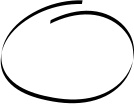 Imperative sentence
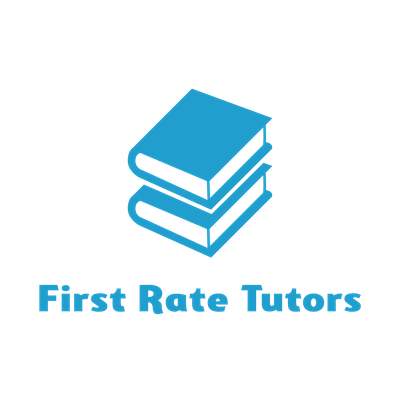 Pre-modifying adjectives - African material jargon
Adverb - emphasises narrow-minded view
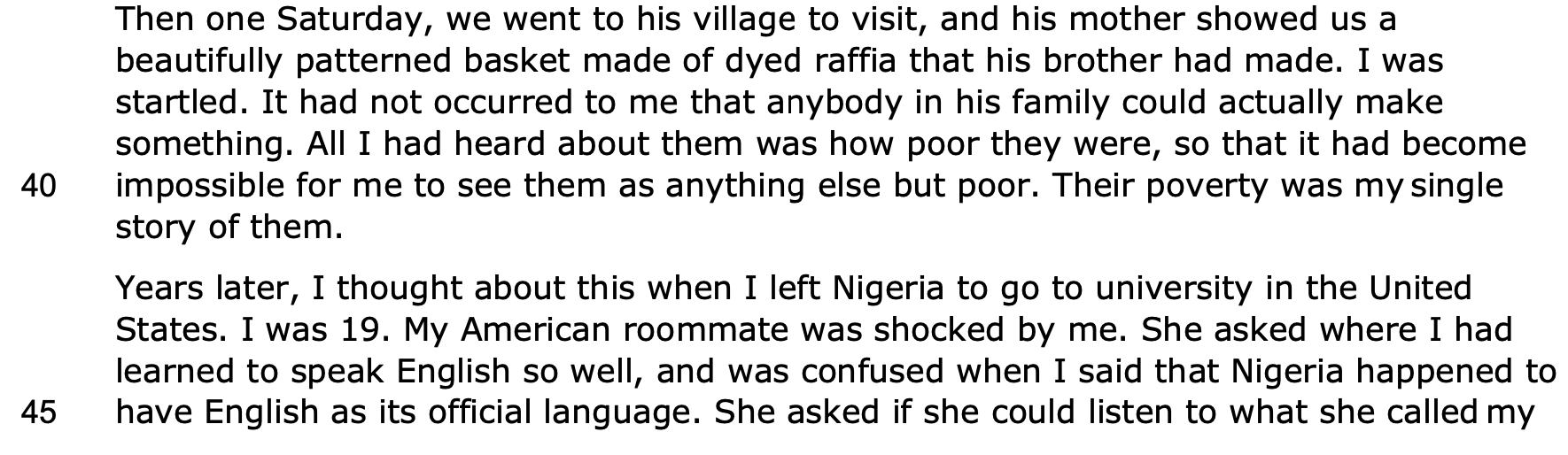 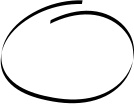 Repetition of sibilant sounds - rhetorical device
Repetition
Temporal shift
Simple sentence - seminal moment
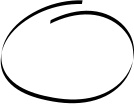 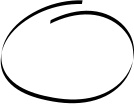 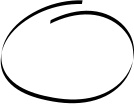 Repetition - third person pronoun - emphasises separation and alienation
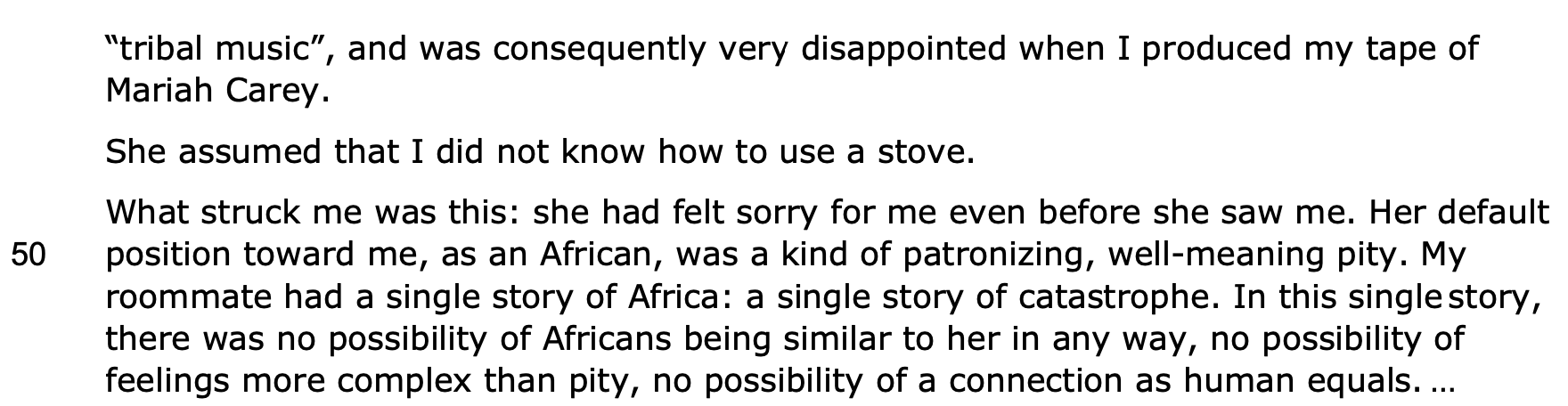 Adjective - racist
Proper noun - pop cultural icon: humorous
Mirroring how she saw Fide
Adjectives - damaging stereotypes
Repetition  - rhetorical device
like a refrain
Racist underpinnings
Repetition of negatives emphasises hoplessness
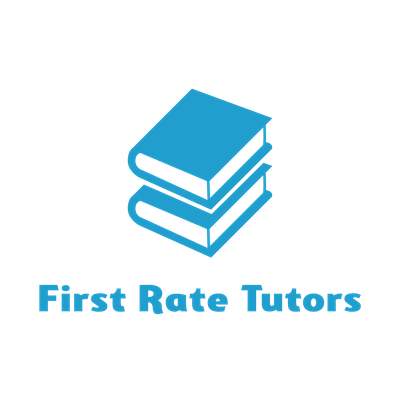 Identity has broadened 
from being Nigerian
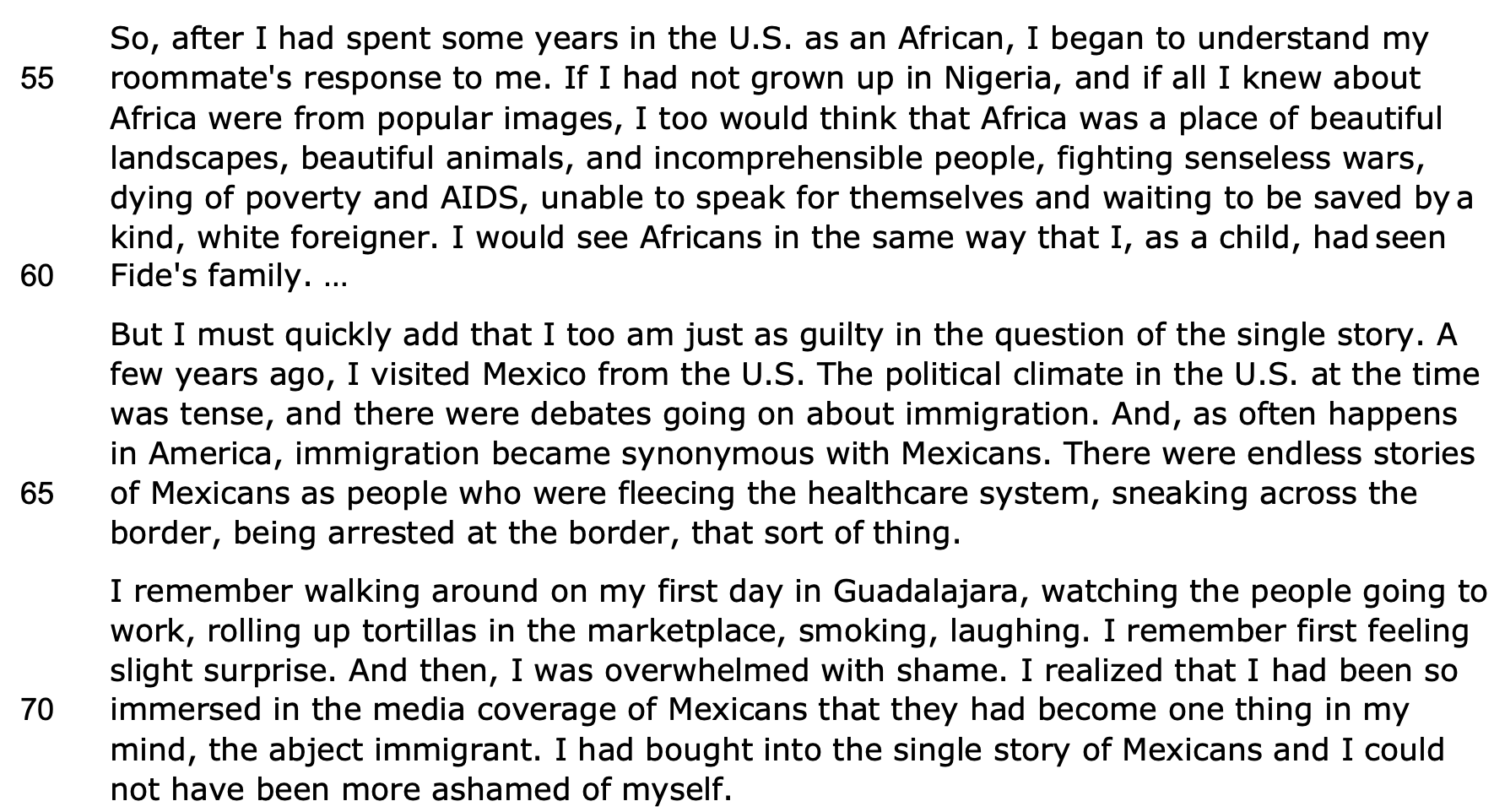 Alliteration
Stereotypes
of safaris
 and war
Western media
Pre-modifiers
"saviour complex"
Political tensions
Abstract noun - culpability
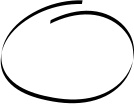 Repetition - dehumanises as they are just a mass of people
Colloquialisms
Specific location - jargon
Sibilance
Western media
Very dehumanising - like pests
Comparative adjective
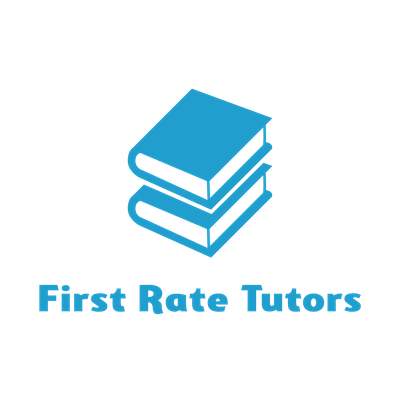 Repetition emphasises how repetitive and tedious the narrative surrounding Africa is
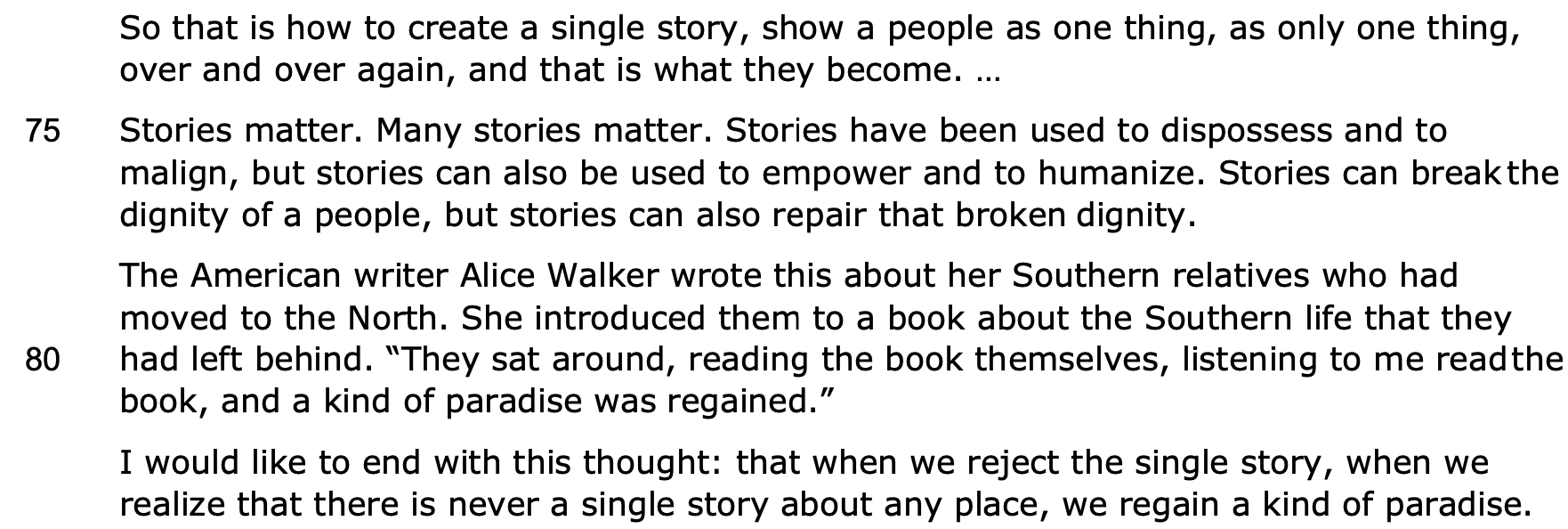 Power
Simple sentence
Proper noun
Direct speech - the global and timeless impact of narrative
Metaphor - enlightenment
THANK YOU!
WWW.FIRSTRATETUTORS.COM
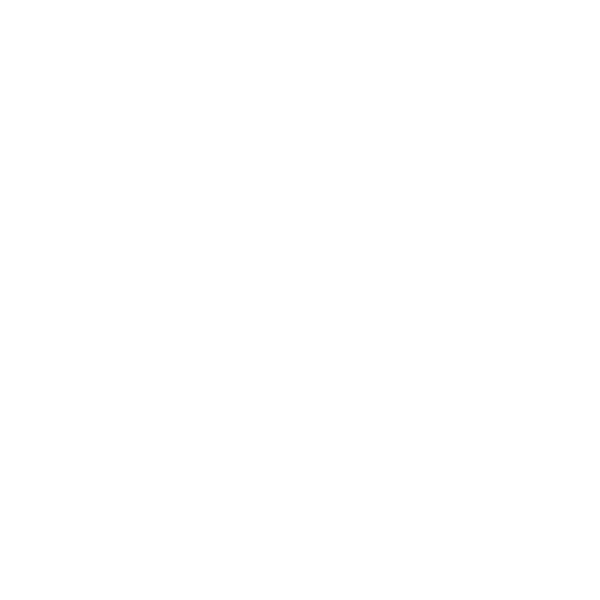